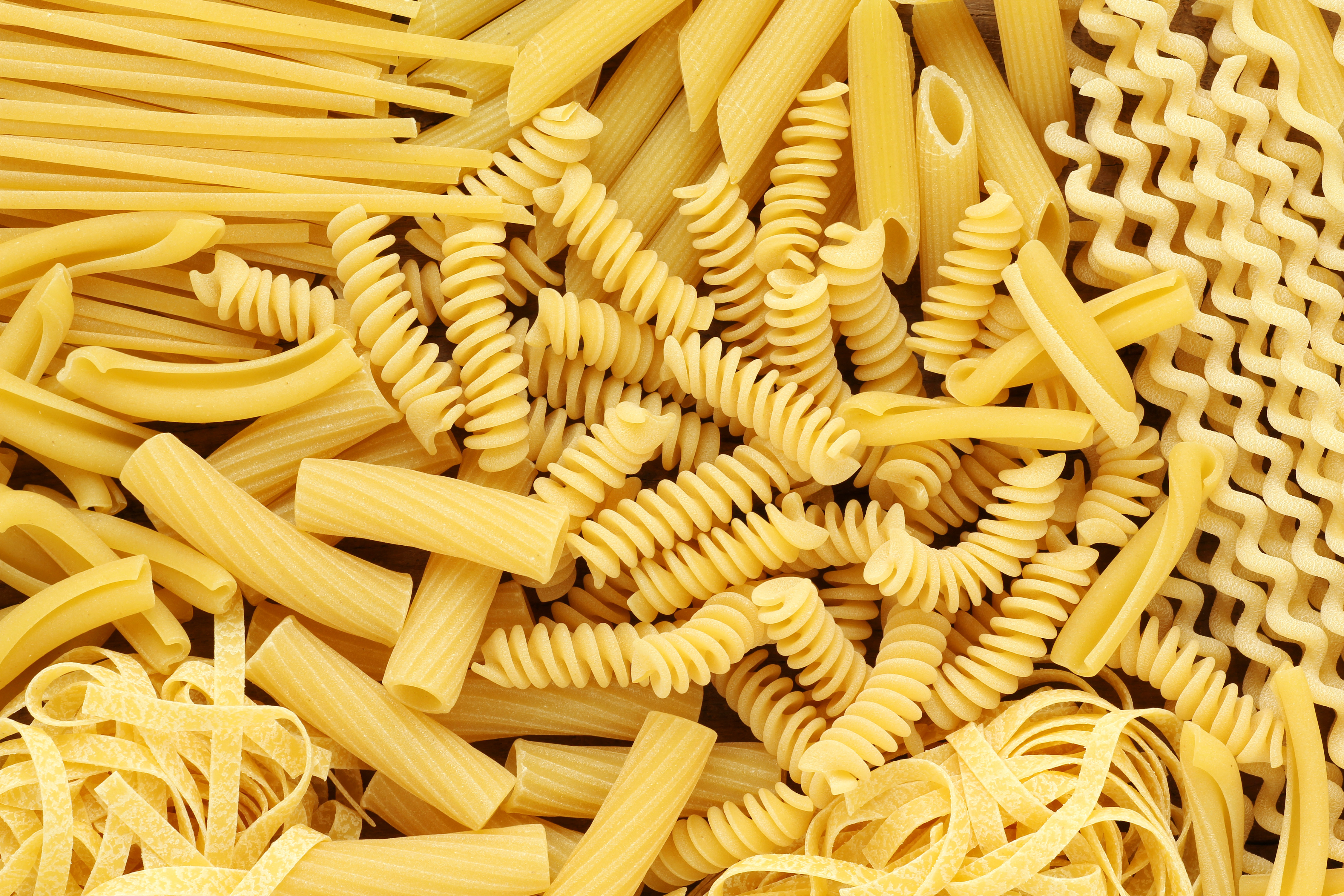 ENTERPRISEAGILE PASTA A game on Agile Scaling
Vladimirs IVANOVSagiletransformer.com
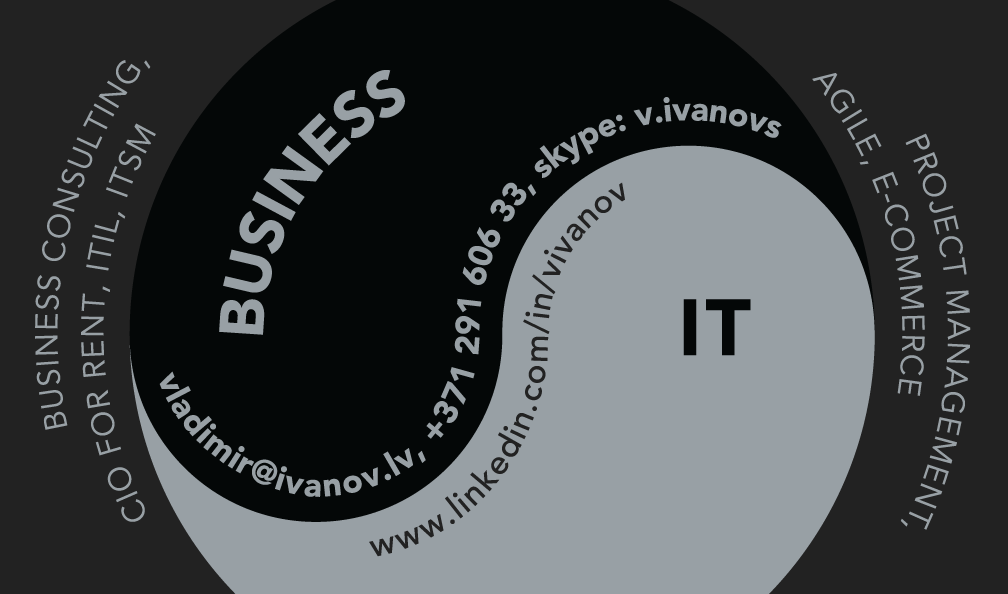 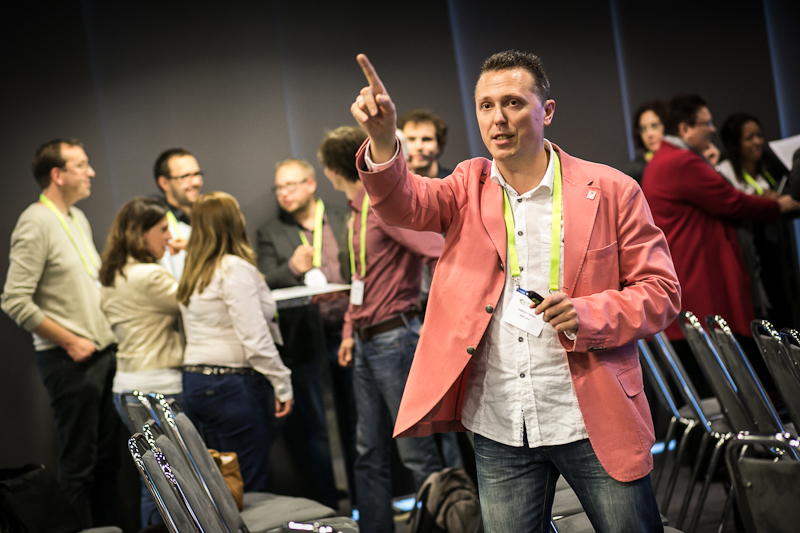 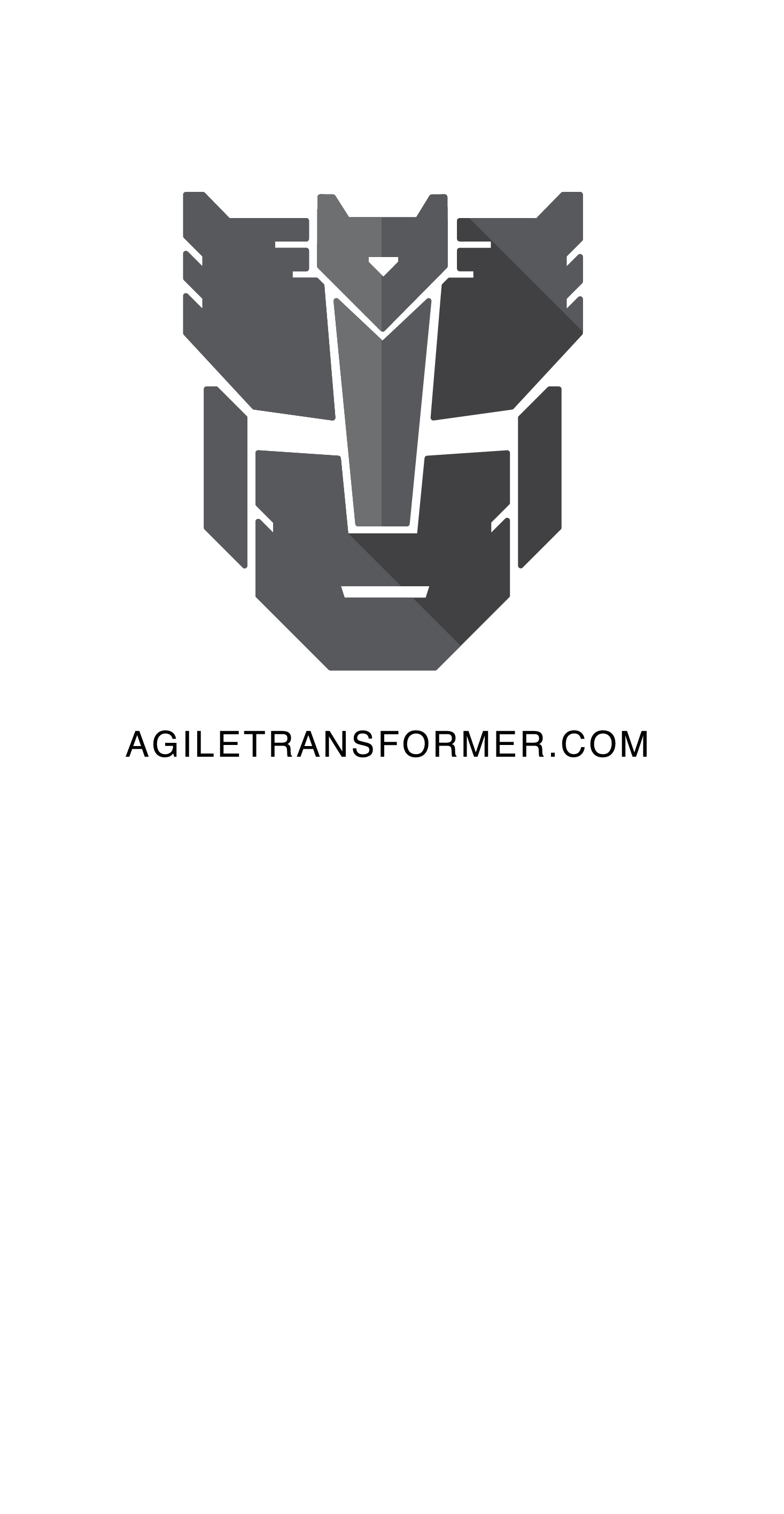 WHY A GAME? ...again?
Knowledge makes things more complicated until it starts to simplify
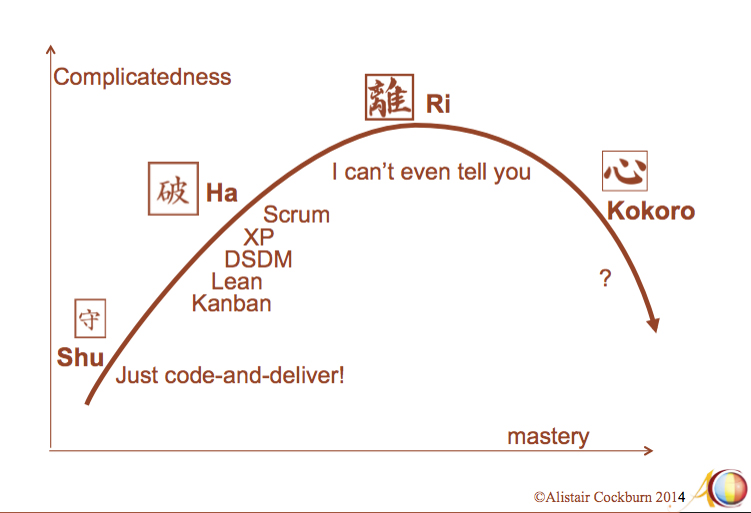 GIFT – PM Memo game
Learning Project Management through memory game.
Download Android app & try!
Tell what you think?http://ej.uz/PMMemo
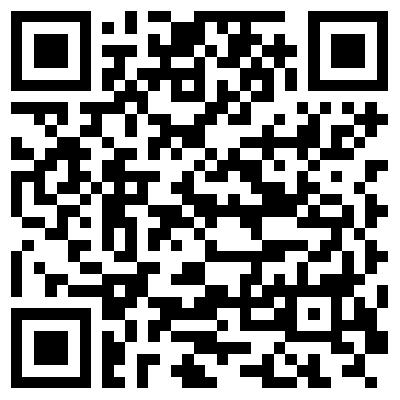 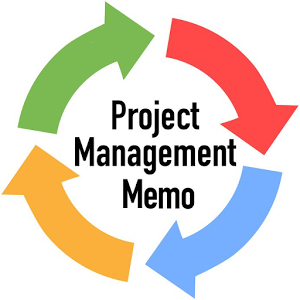 GAME SCHEDULE
00:05  Getting common language
00:15  Game objective and rules
00:20  Part 1 – “produce” pasta in each team
00:40  Part 2 – scale into 2 team co-operation
01:00  Part 3 – scale into Enterprise Agile Pasta
01:20  Workshop retrospective
01:45  Close
SCRUM
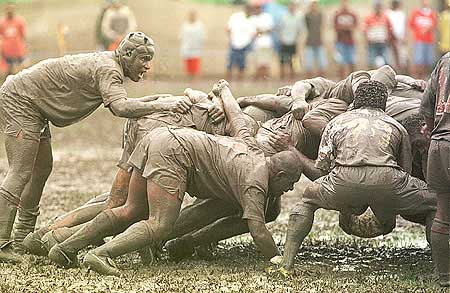 a method of restarting pla in rugby
Scrum is one among many methods of doing agile
The New Product Development Game (1986)
From Rugby to the Business
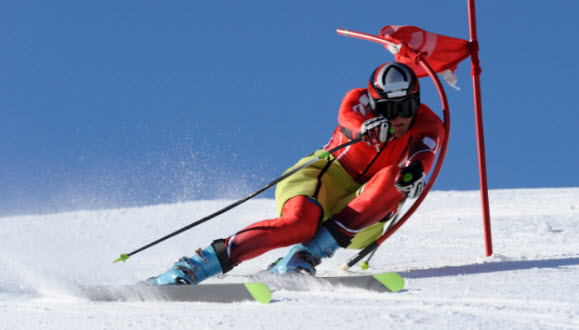 AGILE – quick and well coordinated
Agile is an iterative approach to do projects:
Requirements developed iteratively
Results delivered incrementally
Teams self-organize
Focus is on value and collaboration
Agility can be achieved in businessesand organizations!
THE AGILE MANIFESTOa statement of values
Individuals and interactions
Process and tools
over
Working product
Comprehensive documentation
over
Customer collaboration
Contract negotiation
over
Responding to change
Following a plan
over
Source: www.agilemanifesto.org
SCRUM
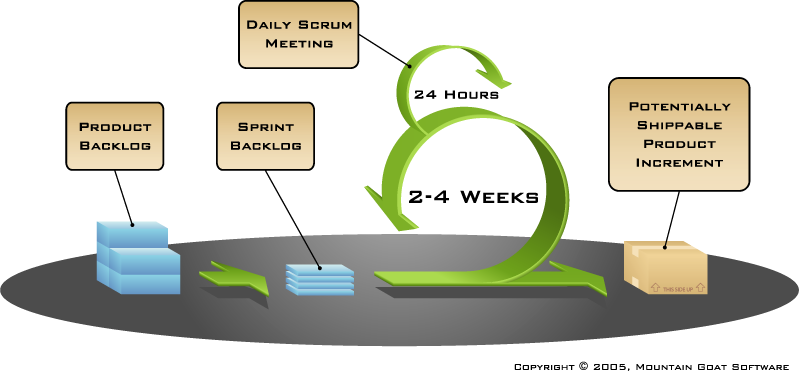 LEANnot having much fat on the body: thin, strong, healthy
The core idea of Lean is to maximise customer value while minimising waste,
e.g. overproduction, waiting, defects etc.
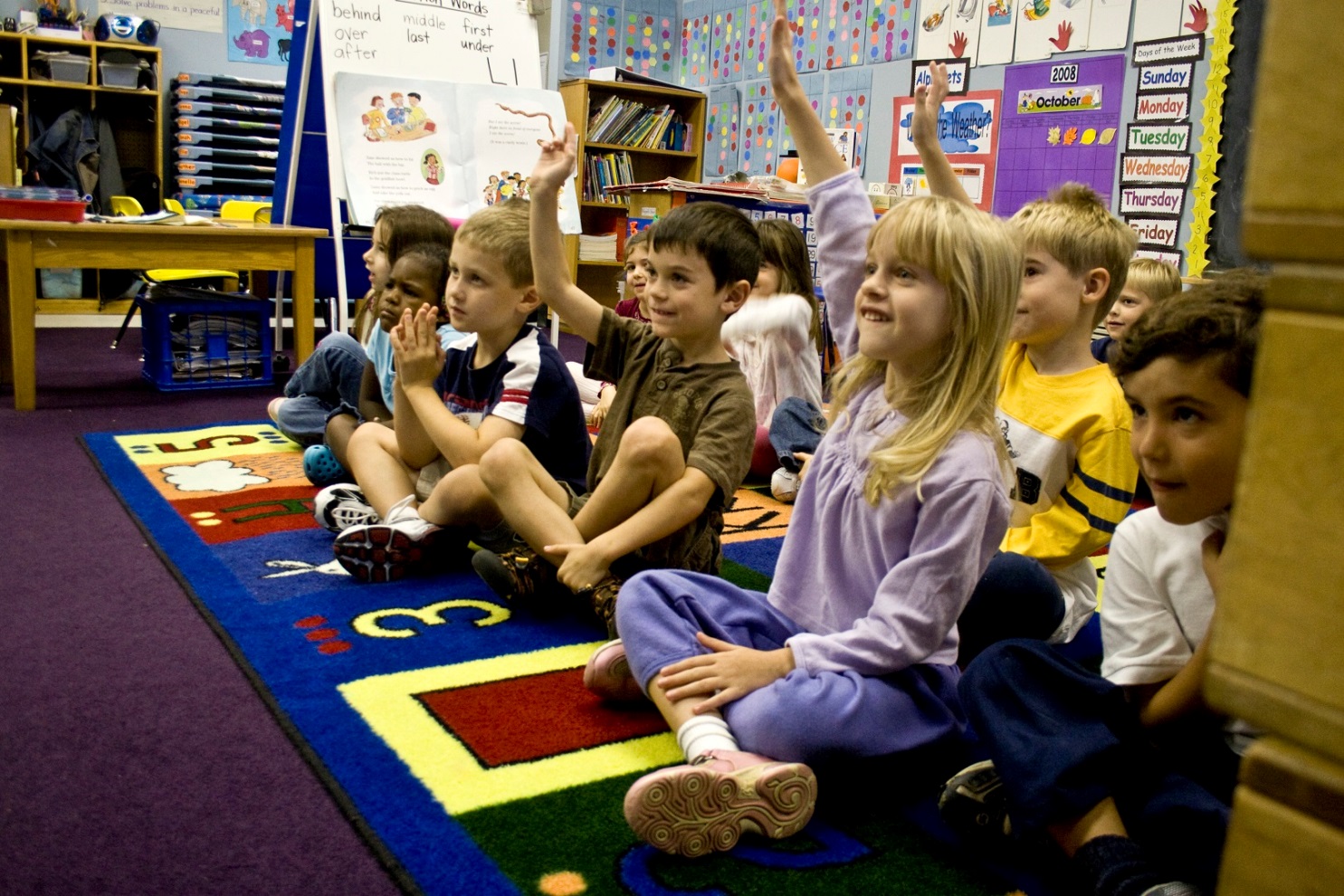 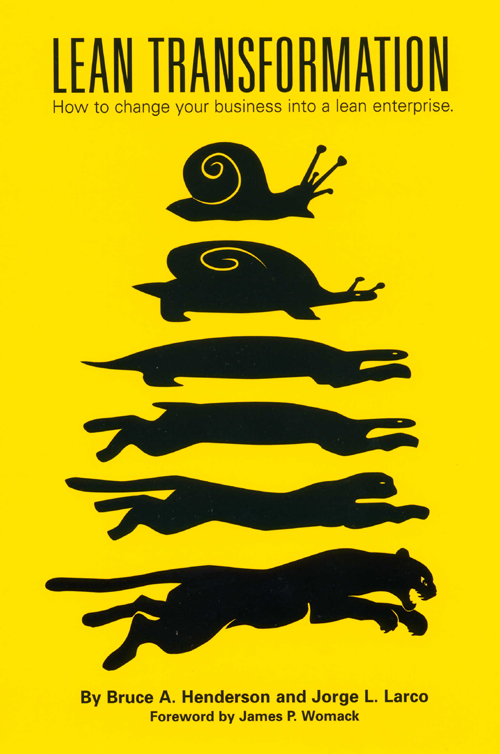 KANBAN is used in LEANTO VISUALISE WORKFLOW
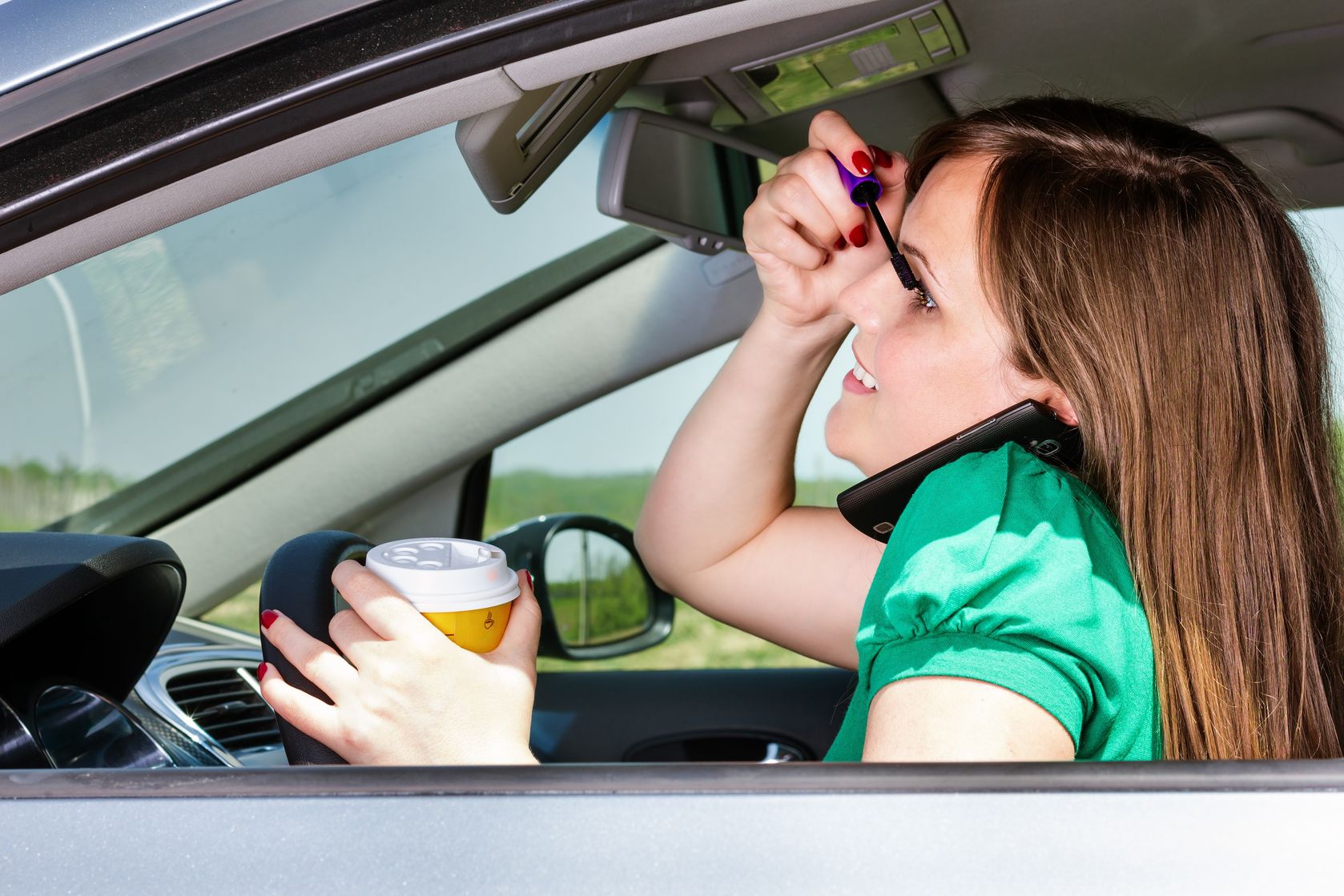 Process/flow become visual
Changes - evolutionary/ incremental
Does not change roles
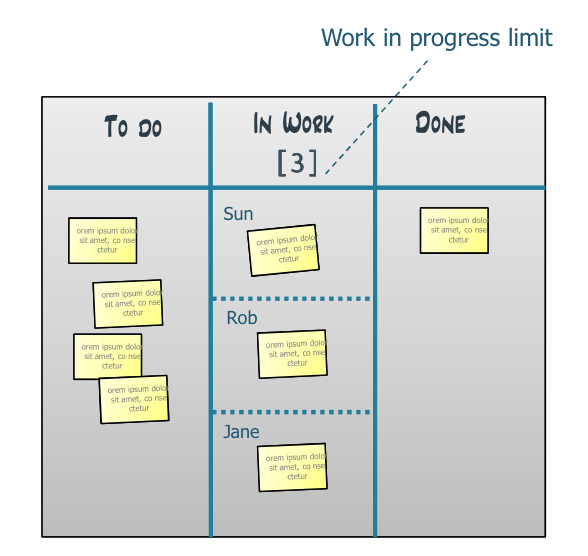 “Less is more!”by limiting work in progressswitching context is minimized
WHY SCALING AGILE?
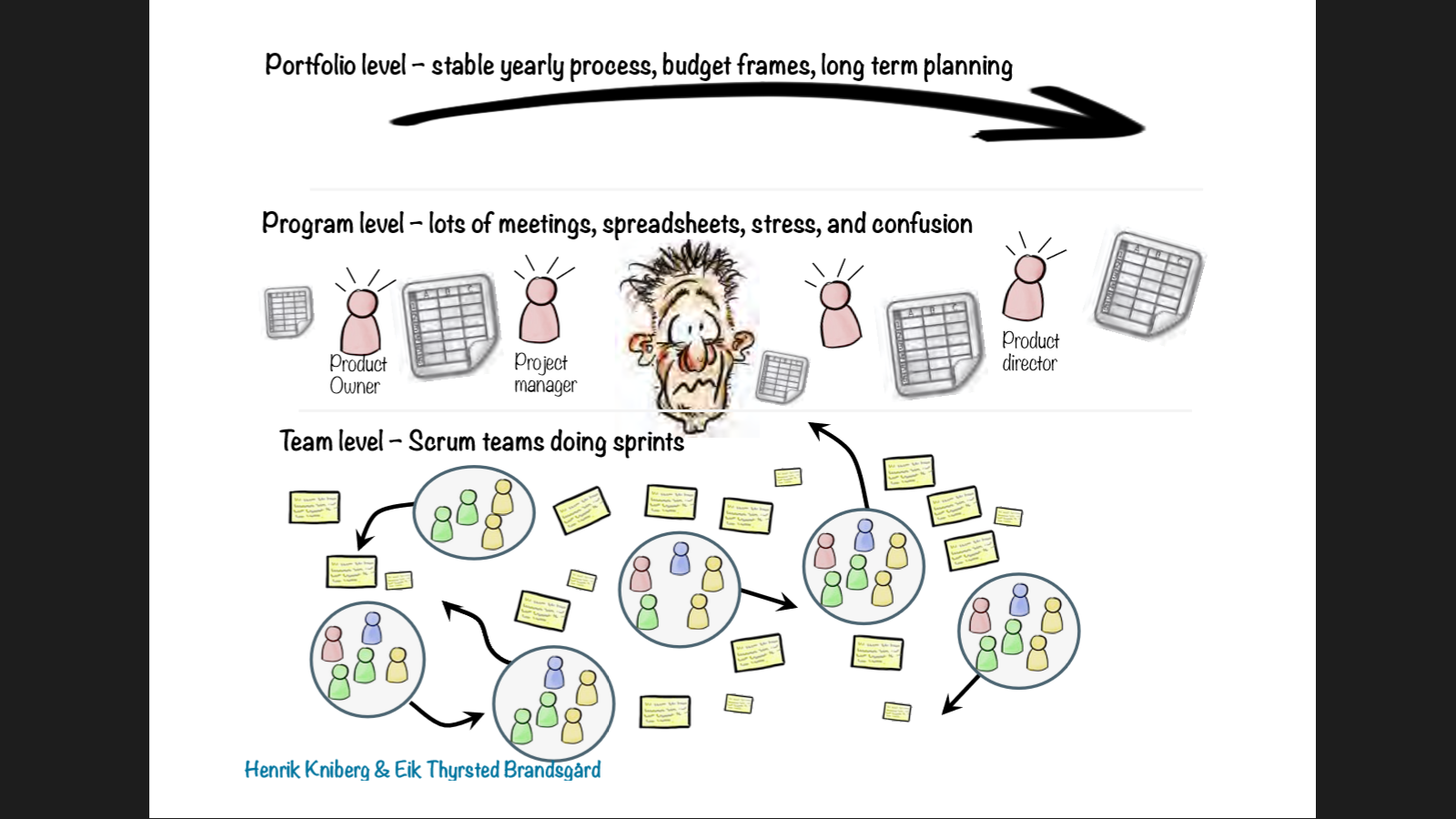 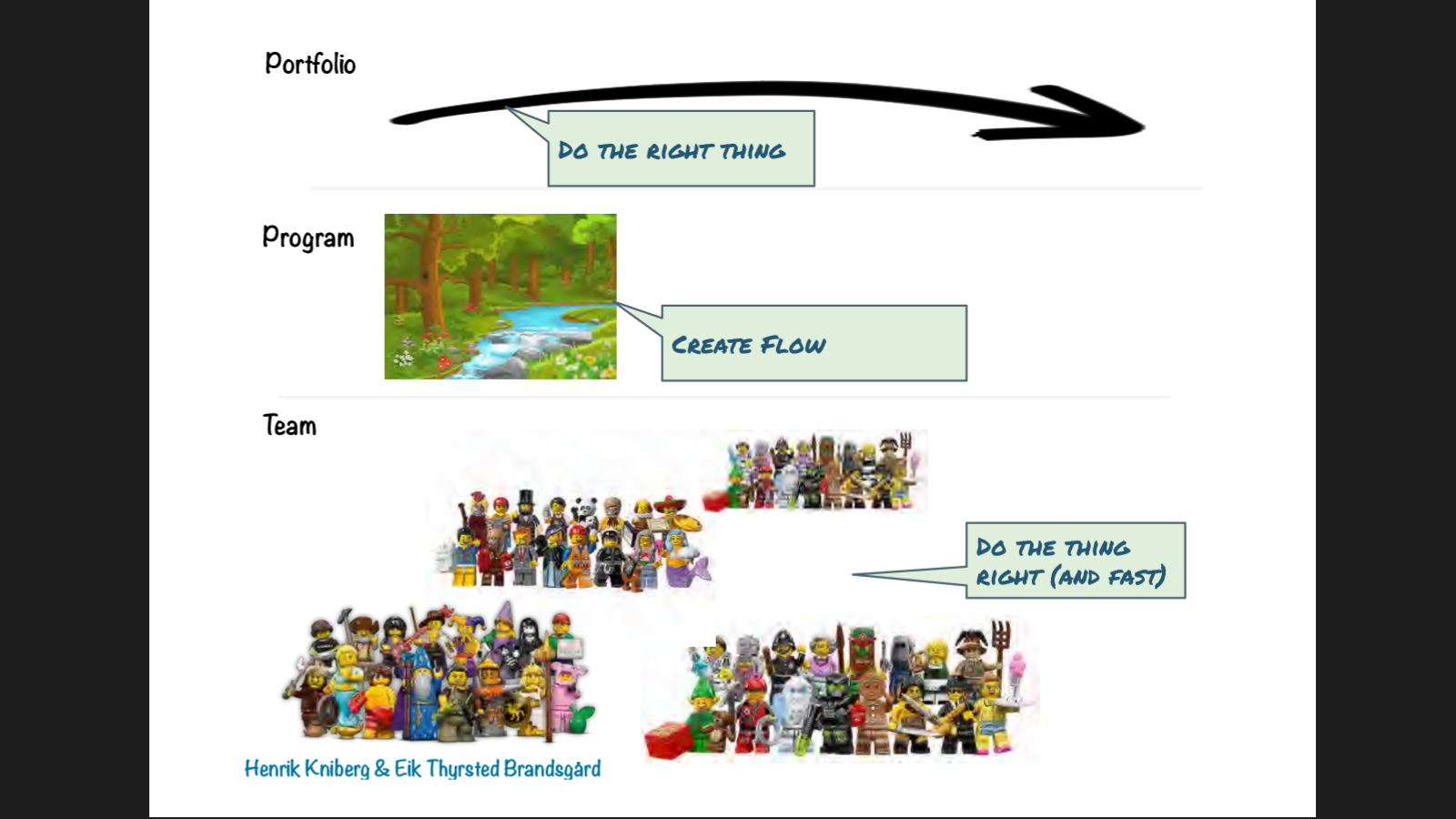 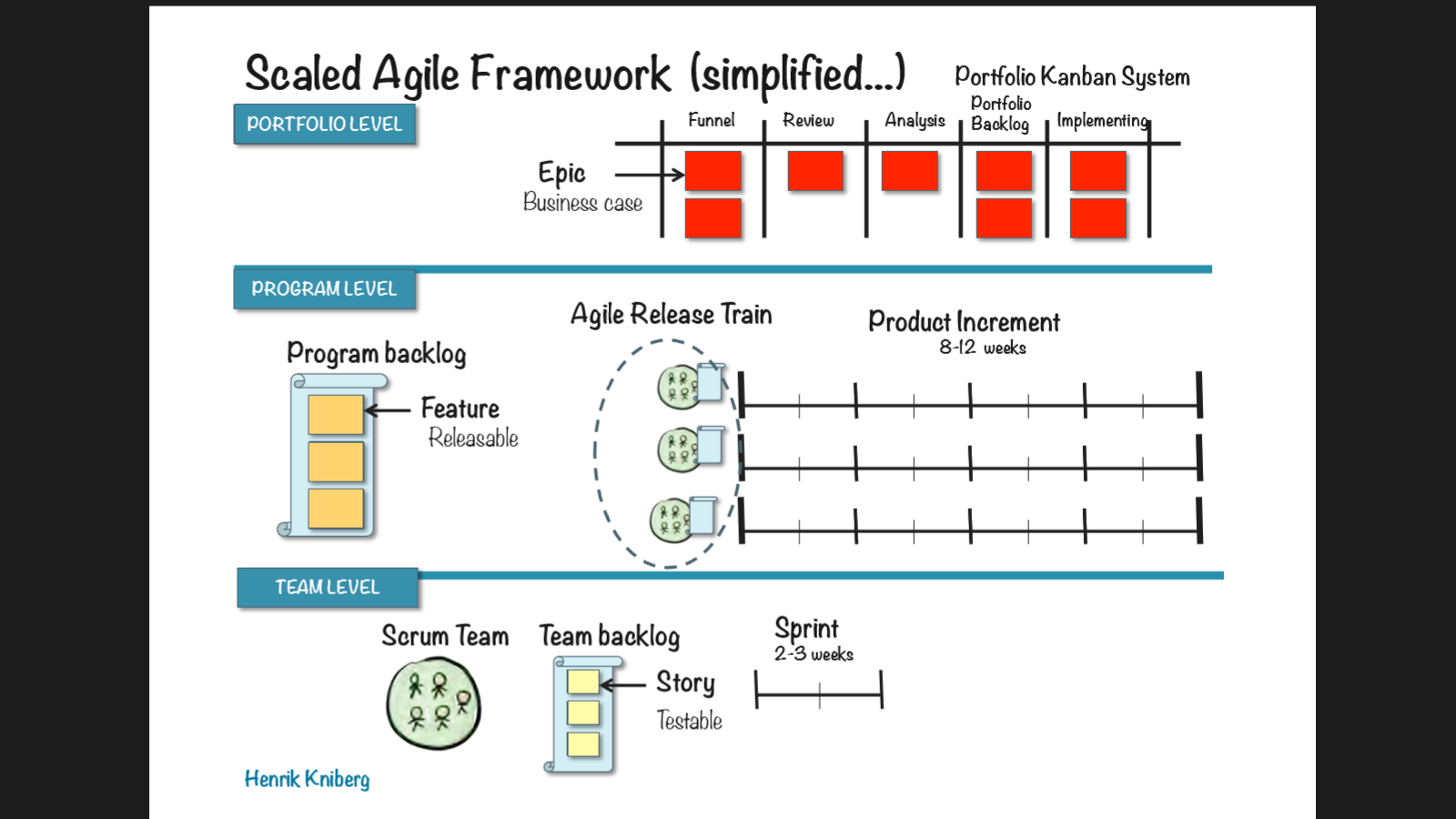 GAME SCHEDULE
00:05  Getting common language
00:15  Game objective and rules
00:20  Part 1 – “produce” pasta in each team
00:40  Part 2 – scale into 2 team co-operation
01:00  Part 3 – scale into Enterprise Agile Pasta
01:20  Workshop retrospective
01:45  Close
OBJECTIVE
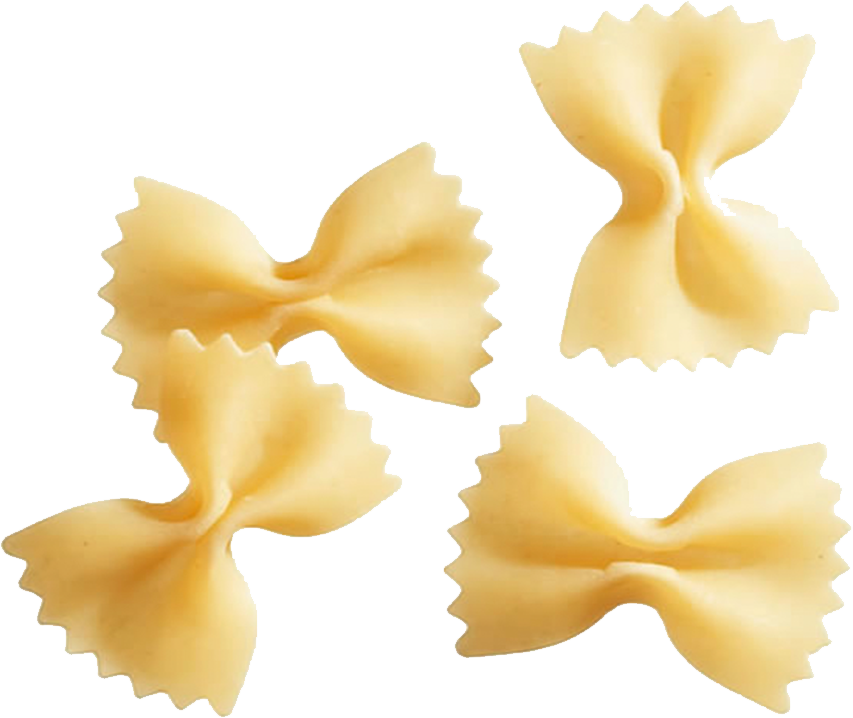 to “produce” as much pastaas you can.
Pasta is “produced” when everybody have touched each piece of it.
RULES
Can not pass to the person next to you
Start and finish with the same person
Must have “air time”
3 iterations (2’) + 3 retro&planning (1’)
Do the counting during iteration
No “batches”
GAME SCHEDULE
00:05  Getting common language
00:15  Game objective and rules
00:20  Part 1 – “produce” pasta in each team
00:40  Part 2 – scale into 2 team co-operation
01:00  Part 3 – scale into Enterprise Agile Pasta
01:20  Workshop retrospective
01:45  Close
PLANNING
0
9
0
0
0
2
8
7
6
5
4
3
2
1
5
1
0
0
4
9
8
7
6
5
4
3
2
1
0
3
9
8
7
6
5
4
3
2
1
0
9
8
7
6
5
4
3
2
1
0
2
1
9
8
7
6
5
4
3
2
1
0
9
8
7
6
5
4
3
2
1
0
0
Insert Text Here
Hours
Minutes
Seconds
PLANNING
0
9
0
0
0
1
8
7
6
5
4
3
2
1
5
0
0
0
4
9
8
7
6
5
4
3
2
1
0
3
9
8
7
6
5
4
3
2
1
0
9
8
7
6
5
4
3
2
1
0
2
1
9
8
7
6
5
4
3
2
1
0
9
8
7
6
5
4
3
2
1
0
0
Insert Text Here
Hours
Minutes
Seconds
1st ITERATION
0
9
0
0
0
2
8
7
6
5
4
3
2
1
5
1
0
0
4
9
8
7
6
5
4
3
2
1
0
3
9
8
7
6
5
4
3
2
1
0
9
8
7
6
5
4
3
2
1
0
2
1
9
8
7
6
5
4
3
2
1
0
9
8
7
6
5
4
3
2
1
0
0
Insert Text Here
Hours
Minutes
Seconds
1st ITERATION
0
9
0
0
0
1
8
7
6
5
4
3
2
1
5
0
0
0
4
9
8
7
6
5
4
3
2
1
0
3
9
8
7
6
5
4
3
2
1
0
9
8
7
6
5
4
3
2
1
0
2
1
9
8
7
6
5
4
3
2
1
0
9
8
7
6
5
4
3
2
1
0
0
Insert Text Here
Hours
Minutes
Seconds
RETRO & PLANNING
0
9
0
0
0
2
8
7
6
5
4
3
2
1
5
1
0
0
4
9
8
7
6
5
4
3
2
1
0
3
9
8
7
6
5
4
3
2
1
0
9
8
7
6
5
4
3
2
1
0
2
1
9
8
7
6
5
4
3
2
1
0
9
8
7
6
5
4
3
2
1
0
0
Insert Text Here
Hours
Minutes
Seconds
RETRO & PLANNING
0
9
0
0
0
1
8
7
6
5
4
3
2
1
5
0
0
0
4
9
8
7
6
5
4
3
2
1
0
3
9
8
7
6
5
4
3
2
1
0
9
8
7
6
5
4
3
2
1
0
2
1
9
8
7
6
5
4
3
2
1
0
9
8
7
6
5
4
3
2
1
0
0
Insert Text Here
Hours
Minutes
Seconds
2nd ITERATION
0
9
0
0
0
2
8
7
6
5
4
3
2
1
5
1
0
0
4
9
8
7
6
5
4
3
2
1
0
3
9
8
7
6
5
4
3
2
1
0
9
8
7
6
5
4
3
2
1
0
2
1
9
8
7
6
5
4
3
2
1
0
9
8
7
6
5
4
3
2
1
0
0
Insert Text Here
Hours
Minutes
Seconds
2nd ITERATION
0
9
0
0
0
1
8
7
6
5
4
3
2
1
5
0
0
0
4
9
8
7
6
5
4
3
2
1
0
3
9
8
7
6
5
4
3
2
1
0
9
8
7
6
5
4
3
2
1
0
2
1
9
8
7
6
5
4
3
2
1
0
9
8
7
6
5
4
3
2
1
0
0
Insert Text Here
Hours
Minutes
Seconds
COMPETITION!
Team that will produce more during the next iteration will win!
RETRO & PLANNING
0
9
0
0
0
2
8
7
6
5
4
3
2
1
5
1
0
0
4
9
8
7
6
5
4
3
2
1
0
3
9
8
7
6
5
4
3
2
1
0
9
8
7
6
5
4
3
2
1
0
2
1
9
8
7
6
5
4
3
2
1
0
9
8
7
6
5
4
3
2
1
0
0
Insert Text Here
Hours
Minutes
Seconds
RETRO & PLANNING
0
9
0
0
0
1
8
7
6
5
4
3
2
1
5
0
0
0
4
9
8
7
6
5
4
3
2
1
0
3
9
8
7
6
5
4
3
2
1
0
9
8
7
6
5
4
3
2
1
0
2
1
9
8
7
6
5
4
3
2
1
0
9
8
7
6
5
4
3
2
1
0
0
Insert Text Here
Hours
Minutes
Seconds
3rd ITERATION
0
9
0
0
0
2
8
7
6
5
4
3
2
1
5
1
0
0
4
9
8
7
6
5
4
3
2
1
0
3
9
8
7
6
5
4
3
2
1
0
9
8
7
6
5
4
3
2
1
0
2
1
9
8
7
6
5
4
3
2
1
0
9
8
7
6
5
4
3
2
1
0
0
Insert Text Here
Hours
Minutes
Seconds
3rd ITERATION
0
9
0
0
0
1
8
7
6
5
4
3
2
1
5
0
0
0
4
9
8
7
6
5
4
3
2
1
0
3
9
8
7
6
5
4
3
2
1
0
9
8
7
6
5
4
3
2
1
0
2
1
9
8
7
6
5
4
3
2
1
0
9
8
7
6
5
4
3
2
1
0
0
Insert Text Here
Hours
Minutes
Seconds
DEBRIEF
What have you learned about agileduring this part?
GAME SCHEDULE
00:05  Getting common language
00:15  Game objective and rules
00:20  Part 1 – “produce” pasta in each team
00:40  Part 2 – scale into 2 team co-operation
01:00  Part 3 – scale into Enterprise Agile Pasta
01:20  Workshop retrospective
01:45  Close
TASK
Choose the teamto co-operate with!
PLANNING
0
9
0
0
0
2
8
7
6
5
4
3
2
1
5
1
0
0
4
9
8
7
6
5
4
3
2
1
0
3
9
8
7
6
5
4
3
2
1
0
9
8
7
6
5
4
3
2
1
0
2
1
9
8
7
6
5
4
3
2
1
0
9
8
7
6
5
4
3
2
1
0
0
Insert Text Here
Hours
Minutes
Seconds
PLANNING
0
9
0
0
0
1
8
7
6
5
4
3
2
1
5
0
0
0
4
9
8
7
6
5
4
3
2
1
0
3
9
8
7
6
5
4
3
2
1
0
9
8
7
6
5
4
3
2
1
0
2
1
9
8
7
6
5
4
3
2
1
0
9
8
7
6
5
4
3
2
1
0
0
Insert Text Here
Hours
Minutes
Seconds
1st ITERATION
0
9
0
0
0
2
8
7
6
5
4
3
2
1
5
1
0
0
4
9
8
7
6
5
4
3
2
1
0
3
9
8
7
6
5
4
3
2
1
0
9
8
7
6
5
4
3
2
1
0
2
1
9
8
7
6
5
4
3
2
1
0
9
8
7
6
5
4
3
2
1
0
0
Insert Text Here
Hours
Minutes
Seconds
1st ITERATION
0
9
0
0
0
1
8
7
6
5
4
3
2
1
5
0
0
0
4
9
8
7
6
5
4
3
2
1
0
3
9
8
7
6
5
4
3
2
1
0
9
8
7
6
5
4
3
2
1
0
2
1
9
8
7
6
5
4
3
2
1
0
9
8
7
6
5
4
3
2
1
0
0
Insert Text Here
Hours
Minutes
Seconds
RETRO & PLANNING
0
9
0
0
0
2
8
7
6
5
4
3
2
1
5
1
0
0
4
9
8
7
6
5
4
3
2
1
0
3
9
8
7
6
5
4
3
2
1
0
9
8
7
6
5
4
3
2
1
0
2
1
9
8
7
6
5
4
3
2
1
0
9
8
7
6
5
4
3
2
1
0
0
Insert Text Here
Hours
Minutes
Seconds
RETRO & PLANNING
0
9
0
0
0
1
8
7
6
5
4
3
2
1
5
0
0
0
4
9
8
7
6
5
4
3
2
1
0
3
9
8
7
6
5
4
3
2
1
0
9
8
7
6
5
4
3
2
1
0
2
1
9
8
7
6
5
4
3
2
1
0
9
8
7
6
5
4
3
2
1
0
0
Insert Text Here
Hours
Minutes
Seconds
2nd ITERATION
0
9
0
0
0
2
8
7
6
5
4
3
2
1
5
1
0
0
4
9
8
7
6
5
4
3
2
1
0
3
9
8
7
6
5
4
3
2
1
0
9
8
7
6
5
4
3
2
1
0
2
1
9
8
7
6
5
4
3
2
1
0
9
8
7
6
5
4
3
2
1
0
0
Insert Text Here
Hours
Minutes
Seconds
2nd ITERATION
0
9
0
0
0
1
8
7
6
5
4
3
2
1
5
0
0
0
4
9
8
7
6
5
4
3
2
1
0
3
9
8
7
6
5
4
3
2
1
0
9
8
7
6
5
4
3
2
1
0
2
1
9
8
7
6
5
4
3
2
1
0
9
8
7
6
5
4
3
2
1
0
0
Insert Text Here
Hours
Minutes
Seconds
ORGANISATIONAL CHANGE!
Work of the 2nd team is outsourced to Bangalore (India).
RETRO & PLANNING
0
9
0
0
0
2
8
7
6
5
4
3
2
1
5
1
0
0
4
9
8
7
6
5
4
3
2
1
0
3
9
8
7
6
5
4
3
2
1
0
9
8
7
6
5
4
3
2
1
0
2
1
9
8
7
6
5
4
3
2
1
0
9
8
7
6
5
4
3
2
1
0
0
Insert Text Here
Hours
Minutes
Seconds
RETRO & PLANNING
0
9
0
0
0
1
8
7
6
5
4
3
2
1
5
0
0
0
4
9
8
7
6
5
4
3
2
1
0
3
9
8
7
6
5
4
3
2
1
0
9
8
7
6
5
4
3
2
1
0
2
1
9
8
7
6
5
4
3
2
1
0
9
8
7
6
5
4
3
2
1
0
0
Insert Text Here
Hours
Minutes
Seconds
3rd ITERATION
0
9
0
0
0
2
8
7
6
5
4
3
2
1
5
1
0
0
4
9
8
7
6
5
4
3
2
1
0
3
9
8
7
6
5
4
3
2
1
0
9
8
7
6
5
4
3
2
1
0
2
1
9
8
7
6
5
4
3
2
1
0
9
8
7
6
5
4
3
2
1
0
0
Insert Text Here
Hours
Minutes
Seconds
3rd ITERATION
0
9
0
0
0
1
8
7
6
5
4
3
2
1
5
0
0
0
4
9
8
7
6
5
4
3
2
1
0
3
9
8
7
6
5
4
3
2
1
0
9
8
7
6
5
4
3
2
1
0
2
1
9
8
7
6
5
4
3
2
1
0
9
8
7
6
5
4
3
2
1
0
0
Insert Text Here
Hours
Minutes
Seconds
DEBRIEF
What have you learned about co-operation during this part?
GAME SCHEDULE
00:05  Getting common language
00:15  Game objective and rules
00:20  Part 1 – “produce” pasta in each team
00:40  Part 2 – scale into 2 team co-operation
01:00  Part 3 – scale into Enterprise Agile Pasta
01:20  Workshop retrospective
01:45  Close
SCALING APPROACHES
1. Anarchists
2. Dictators
3. Networkers
PLANNING
0
9
0
0
0
2
8
7
6
5
4
3
2
1
5
1
0
0
4
9
8
7
6
5
4
3
2
1
0
3
9
8
7
6
5
4
3
2
1
0
9
8
7
6
5
4
3
2
1
0
2
1
9
8
7
6
5
4
3
2
1
0
9
8
7
6
5
4
3
2
1
0
0
Insert Text Here
Hours
Minutes
Seconds
PLANNING
0
9
0
0
0
1
8
7
6
5
4
3
2
1
5
0
0
0
4
9
8
7
6
5
4
3
2
1
0
3
9
8
7
6
5
4
3
2
1
0
9
8
7
6
5
4
3
2
1
0
2
1
9
8
7
6
5
4
3
2
1
0
9
8
7
6
5
4
3
2
1
0
0
Insert Text Here
Hours
Minutes
Seconds
1st ITERATION
0
9
0
0
0
2
8
7
6
5
4
3
2
1
5
1
0
0
4
9
8
7
6
5
4
3
2
1
0
3
9
8
7
6
5
4
3
2
1
0
9
8
7
6
5
4
3
2
1
0
2
1
9
8
7
6
5
4
3
2
1
0
9
8
7
6
5
4
3
2
1
0
0
Insert Text Here
Hours
Minutes
Seconds
1st ITERATION
0
9
0
0
0
1
8
7
6
5
4
3
2
1
5
0
0
0
4
9
8
7
6
5
4
3
2
1
0
3
9
8
7
6
5
4
3
2
1
0
9
8
7
6
5
4
3
2
1
0
2
1
9
8
7
6
5
4
3
2
1
0
9
8
7
6
5
4
3
2
1
0
0
Insert Text Here
Hours
Minutes
Seconds
SYNCHRONIZE CADENCE
One “enterprise pasta” is ready when it consists of all pasta types.How many “enterprise pastas” can you produce?
RETRO & PLANNING
0
9
0
0
0
2
8
7
6
5
4
3
2
1
5
1
0
0
4
9
8
7
6
5
4
3
2
1
0
3
9
8
7
6
5
4
3
2
1
0
9
8
7
6
5
4
3
2
1
0
2
1
9
8
7
6
5
4
3
2
1
0
9
8
7
6
5
4
3
2
1
0
0
Insert Text Here
Hours
Minutes
Seconds
RETRO & PLANNING
0
9
0
0
0
1
8
7
6
5
4
3
2
1
5
0
0
0
4
9
8
7
6
5
4
3
2
1
0
3
9
8
7
6
5
4
3
2
1
0
9
8
7
6
5
4
3
2
1
0
2
1
9
8
7
6
5
4
3
2
1
0
9
8
7
6
5
4
3
2
1
0
0
Insert Text Here
Hours
Minutes
Seconds
2nd ITERATION
0
9
0
0
0
2
8
7
6
5
4
3
2
1
5
1
0
0
4
9
8
7
6
5
4
3
2
1
0
3
9
8
7
6
5
4
3
2
1
0
9
8
7
6
5
4
3
2
1
0
2
1
9
8
7
6
5
4
3
2
1
0
9
8
7
6
5
4
3
2
1
0
0
Insert Text Here
Hours
Minutes
Seconds
2nd ITERATION
0
9
0
0
0
1
8
7
6
5
4
3
2
1
5
0
0
0
4
9
8
7
6
5
4
3
2
1
0
3
9
8
7
6
5
4
3
2
1
0
9
8
7
6
5
4
3
2
1
0
2
1
9
8
7
6
5
4
3
2
1
0
9
8
7
6
5
4
3
2
1
0
0
Insert Text Here
Hours
Minutes
Seconds
SCALING NETWORKS
Each team to suggest to others what have worked for them the best and others shall do the same.Do not repeat each other!
DECIDE WHAT TO SUGGEST
0
9
0
0
0
1
8
7
6
5
4
3
2
1
5
0
0
0
4
9
8
7
6
5
4
3
2
1
0
3
9
8
7
6
5
4
3
2
1
0
9
8
7
6
5
4
3
2
1
0
2
1
9
8
7
6
5
4
3
2
1
0
9
8
7
6
5
4
3
2
1
0
0
Insert Text Here
Hours
Minutes
Seconds
FINAL ITERATION
Let’s set a world’s record in this game!
PLANNING
0
9
0
0
0
2
8
7
6
5
4
3
2
1
5
1
0
0
4
9
8
7
6
5
4
3
2
1
0
3
9
8
7
6
5
4
3
2
1
0
9
8
7
6
5
4
3
2
1
0
2
1
9
8
7
6
5
4
3
2
1
0
9
8
7
6
5
4
3
2
1
0
0
Insert Text Here
Hours
Minutes
Seconds
3rd ITERATION
0
9
0
0
0
2
8
7
6
5
4
3
2
1
5
1
0
0
4
9
8
7
6
5
4
3
2
1
0
3
9
8
7
6
5
4
3
2
1
0
9
8
7
6
5
4
3
2
1
0
2
1
9
8
7
6
5
4
3
2
1
0
9
8
7
6
5
4
3
2
1
0
0
Insert Text Here
Hours
Minutes
Seconds
3rd ITERATION
0
9
0
0
0
1
8
7
6
5
4
3
2
1
5
0
0
0
4
9
8
7
6
5
4
3
2
1
0
3
9
8
7
6
5
4
3
2
1
0
9
8
7
6
5
4
3
2
1
0
2
1
9
8
7
6
5
4
3
2
1
0
9
8
7
6
5
4
3
2
1
0
0
Insert Text Here
Hours
Minutes
Seconds
DEBRIEF
What have you learned about scaling during this part?
GAME SCHEDULE
00:05  Getting common language
00:15  Game objective and rules
00:20  Part 1 – “produce” pasta in each team
00:40  Part 2 – scale into 2 team co-operation
01:00  Part 3 – scale into Enterprise Agile Pasta
01:20  Workshop retrospective
01:45  Close
WORKSHOP RETROSPECTIVE
0
9
0
0
0
2
8
7
6
5
4
3
2
1
5
1
0
0
4
9
8
7
6
5
4
3
2
1
0
3
9
8
7
6
5
4
3
2
1
0
9
8
7
6
5
4
3
2
1
0
2
1
9
8
7
6
5
4
3
2
1
0
9
8
7
6
5
4
3
2
1
0
0
Insert Text Here
Hours
Minutes
Seconds
WORKSHOP RETROSPECTIVE
0
9
0
0
0
1
8
7
6
5
4
3
2
1
5
0
0
0
4
9
8
7
6
5
4
3
2
1
0
3
9
8
7
6
5
4
3
2
1
0
9
8
7
6
5
4
3
2
1
0
2
1
9
8
7
6
5
4
3
2
1
0
9
8
7
6
5
4
3
2
1
0
0
Insert Text Here
Hours
Minutes
Seconds
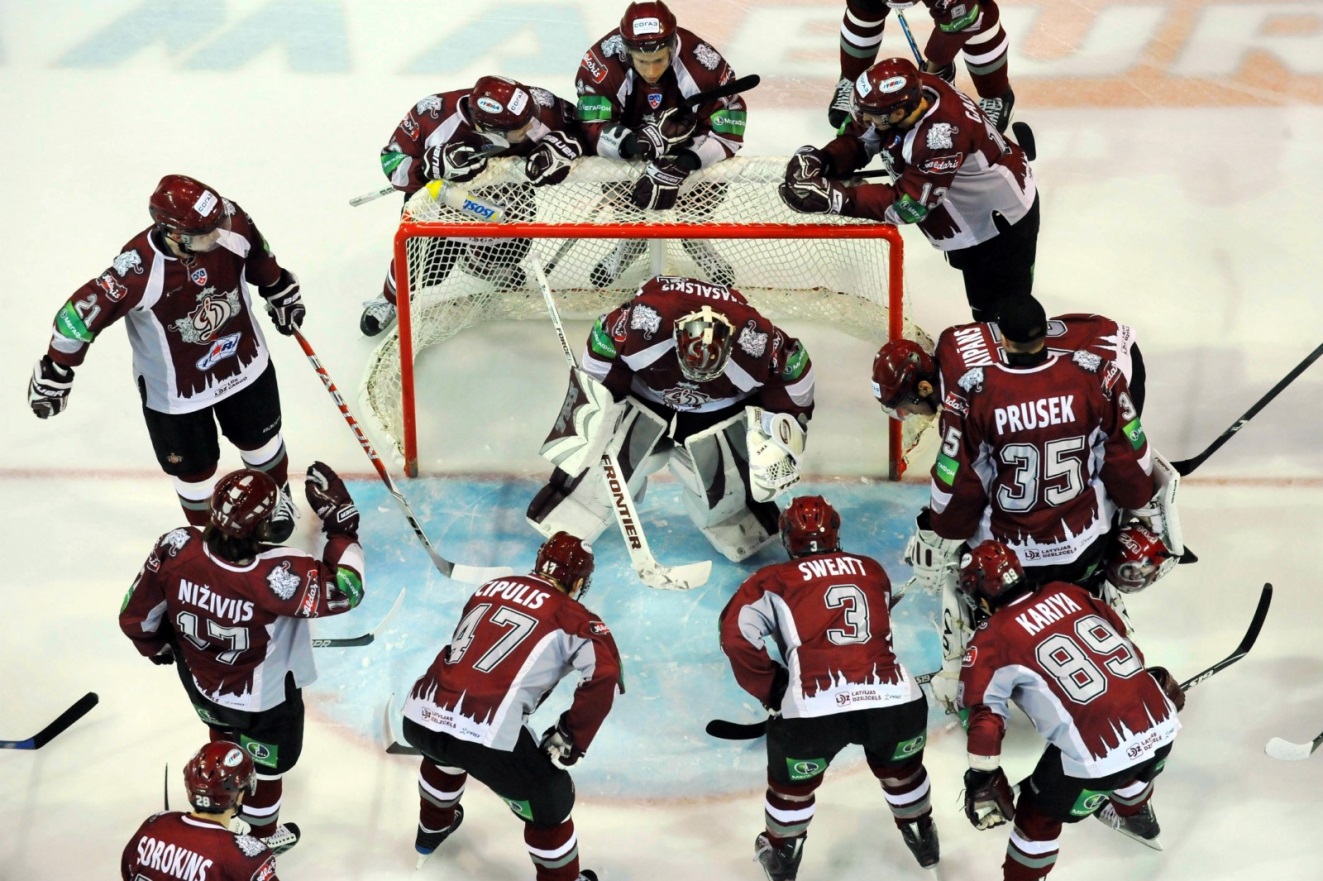 Are you a better team now?
[Speaker Notes: http://dinamofans.eu/wp-content/gallery/quottraktorquot-paraki-riga/dsc_4158.jpg]
CREDITS
Vladimirs Ivanov’s son Arthur and daughter Nika:They helped a lot with testing pasta
Sutherland & Schwaber,https://hbr.org/1986/01/the-new-new-product-development-game/ar/1
Alistar Cockburn, Kokoro, http://alistair.cockburn.us/Shu+Ha+Ri+Kokoro
Alistar Cockburn, the Heart of Agile, http://alistair.cockburn.us/Using+the+Heart+of+Agile+on+the+problem+of+scaling
Jurgen Appelo, http://www.forbes.com/sites/jurgenappelo/2016/03/04/agile-scaling-anarchists-dictators-and-networkers/
Henrik Kniberg & Eik Thyrsted Brandsgard, Agile@Lego,http://blog.crisp.se/2016/03/15/henrikkniberg/agile-at-lego
FEEDBACK
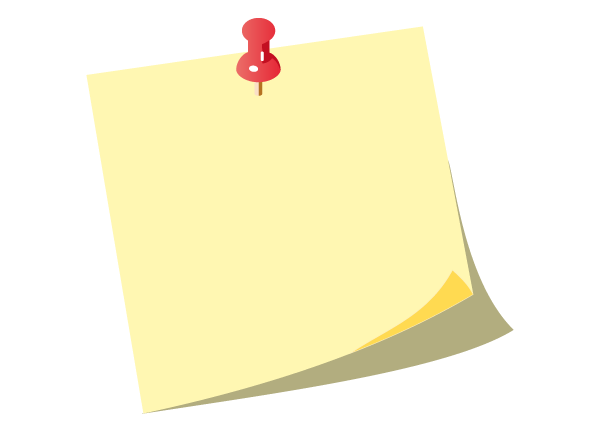 Awesome!
CONTACTS
agiletransformer.com
linkedin.com/in/vivanov
vladimir@ivanov.lv
+371 29160633
v.ivanovs
@vivanovs
vivanovs
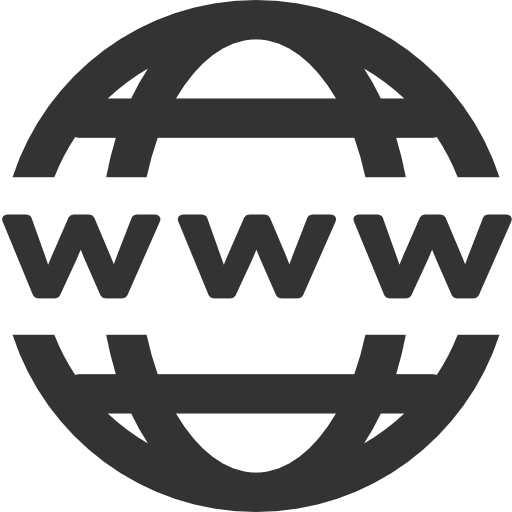 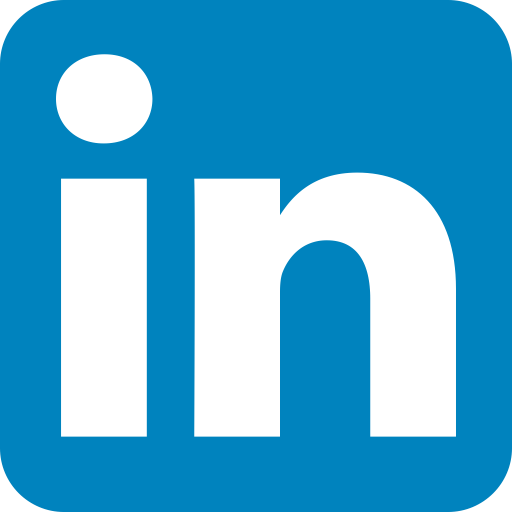 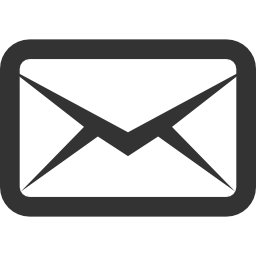 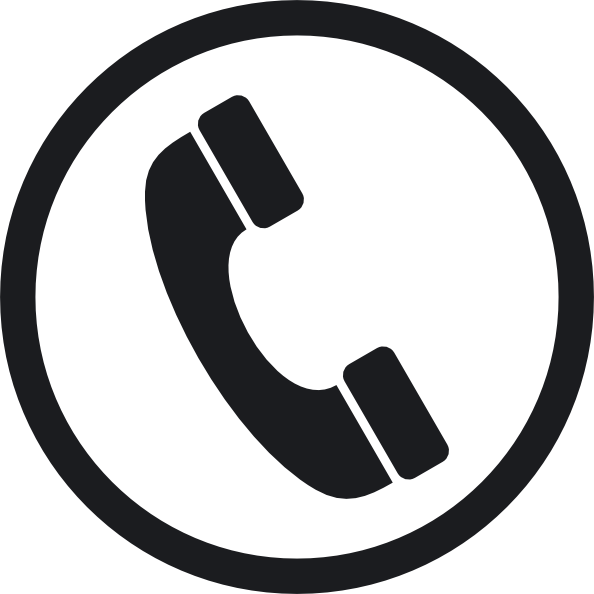 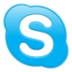 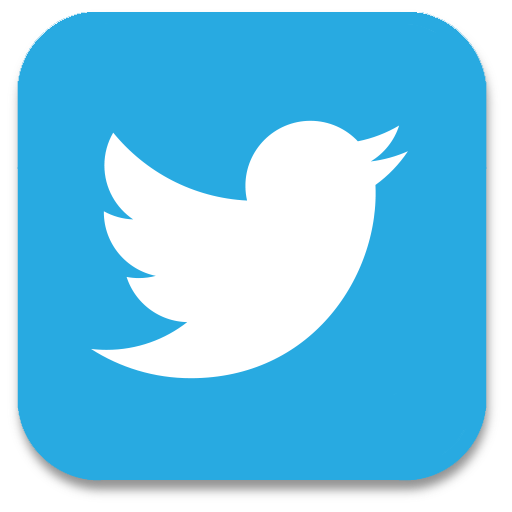 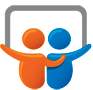